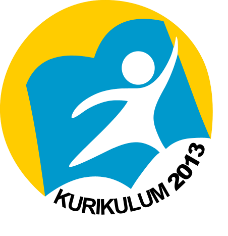 PENGERTIAN, UNSUR, DAN JENIS KEARIFAN LOKAL
ANDI - SYARIFUDDIN
Kearifan lokal adalah suatu bentuk tata nilai, sikap, persepsi, perilaku, dan tanggapan suatu masyarakat lokal dalam berinteraksi pada suatu sistem kehidupan dengan alam dan lingkungan tempatnya hidup secara bijaksana.
J. PURBA
Kearifan lokal merupakan perwujudan seperangkat pemahaman dan pengetahuan yang mengalami proses perkembangan oleh suatu kelompok masyarakat setempat atau komunitas, yang terhimpun dari proses dan pengalaman panjang dalam berinteraksi dalam satu sistem dan ikatan hubungan bercorak saling menguntungkan. Kearifan (pemahaman dan pengetahuan) tersebut acap mempengaruhi suatu keputusan penyelesaian atau penanggulangan masalah kehidupan dalam komunitas lokal.
ROBERT SIBARANI
Kearifan lokal adalah kebijaksanaan atau pengetahuan asli suatu masyarakat yang berasal dari nilai luhur tradisi budaya untuk mengatur tatanan kehidupan masyarakat. Jika hendak berfokus pada nilai budaya, maka kearifan lokal dapat pula didefinisikan sebagai nilai budaya lokal yang dapat dimanfaatkan guna mengatur tatanan kehidupan masyarakat secara arif dan bijaksana.
Unsur Kearifan Lokal
Pengetahuan lokal, yang bertautan dengan data dan informasi mengenai karakter keunikan lokal serta pengetahuan dan pengalaman masyarakat dalam menghadapi beragam masalah maupun tantangan terkait pemenuhan kebutuhannya.
Budaya lokal, mengacu pada unsur-unsur kebudayaan yang telah terpolakan hingga menjadi tradisi lokal. Unsur budaya tersebut meliputi sistem nilai, tradisi, bahasa, teknologi, nilai, norma, dan sebagainya.
Unsur Kearifan Lokal
Keterampilan lokal, berkaitan dengan keahlian dan kemampuan masyarakat setempat untuk menerapkan serta memanfaatkan pengetahuan lokal yang dimilikinya.
Sumber daya lokal, berhubungan dengan ketersediaan akses, potensi, dan sumber daya lokal yang unik. Diyakini bahwa setiap masyarakat memiliki perbedaan ketersediaan sumber daya lokal.
Proses sosial lokal, merujuk pada bagaimana masyarakat setempat melaksanakan fungsi-fungsinya, sistem tindakan sosial yang berlaku, tata hubungan sosial antar anggota masyarakat, serta pengendalian sosial yang diterapkan.
Kearifan Lokal berdasarkan Maknanya
Kearifan lokal inti etos kerja (core local wisdom of work ethics)
	Robert Sibarani (2012) mengemukakan suatu ungkapan logis yang menghubungkan kegigihan atau etos kerja dengan kesejahteraan dan martabat bangsa, yakni ‘kegigihan bekerja akan meningkatkan mata pencaharian, meningkatnya mata pencaharian akan mempertinggi pendapatan, tingginya pendapatan akan mensejahterakan kehidupan, sejahteranya kehidupan akan memperbaiki taraf hidup, baiknya taraf hidup akan membuat bangsa kian bermartabat’. Itulah sebabnya, sekian banyak kearifan lokal Indonesia mengingatkan pentingnya senantiasa memacu semangat bekerja demi tercapainya kesejahteraan yang dicita-citakan bersama dan terwujudnya martabat bangsa yang disegani dalam pergaulan internasional. Untuk mensejahterakan masyarakat, tak jarang juga dibutuhkan adanya campur tangan dari pihak lain, berwujud pemberdayaan.
Kearifan Lokal berdasarkan Maknanya
Kearifan lokal inti kebaikan (core local wisdom of kindness)
	Kearifan lokal inti kebaikan menganjurkan kepada seluruh manusia agar senantiasa jujur, lurus hati, berbudi, terpuji, santun, rendah hati, setia, gemar memberi pertolongan, murah hati, berpikiran positif, dan tak lalai bersyukur kepada Tuhan Yang Maha Esa. Jika sungguh dipedomani, kearifan lokal ini diyakini akan menciptakan kerukunan, keamanan, dan kenyamanan yang mendukung upaya-upaya pencapaian kesejahteraan dalam kehidupan.
QUIZ
Jelaskan pengertian ‘kearifan lokal’ menurut Robert Sibarani!
Apakah yang dimaksud ‘keterampilan lokal’?
Salam Sosiologi !